«Великие географические открытия»
Цели урока:
- выяснить причины Великих географических открытий, дать им общую характеристику;
- ознакомить учащихся с мореплавателями-первооткрывателями, дать общее представление о завоеваниях испанцев и португальцев и оценку этим завоеваниям;
- выявить последствия и значение Великих географических открытий;
- развивать у учащихся умение устанавливать причины, следствия и значение исторических событий и явлений, умение конкретизировать события;
Основные понятия: колония, метрополия, конкиста.
Оборудование урока: мультимедийный проектор и экран, карта “Великие географические открытия”.
План изучения нового материала
1. Новые изобретения и усовершенствования.

2. Причины Великих географических открытий.

3. Великие географические открытия и великие мореплаватели-первооткрыватели.
 
4. Значение Великих географических открытий.
Новые типы судов
Каравелла,
 косые паруса
Галион
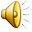 Возможности для длительных морских путешествий
компас
астролябия
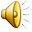 Навигационные карты
Карта  XV века
Карта  XVI  века
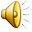 Причины географических открытий
Перенаселенность Западной Европы
2. Рост  городов
3. Развитие торговли
4. Желание покупать предметы роскоши и пряности
5. Нехватка денег в Европе
6. Захват Османской империей Средиземного моря, утрата морского пути в Индию
Великие географические открытия и великие первооткрыватели
Путешествия Христофора Колумба
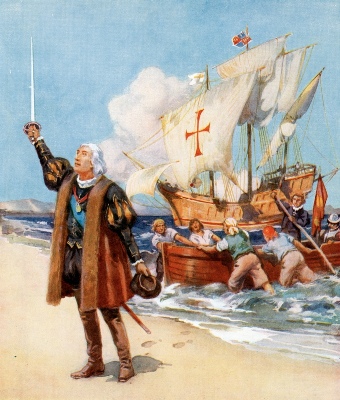 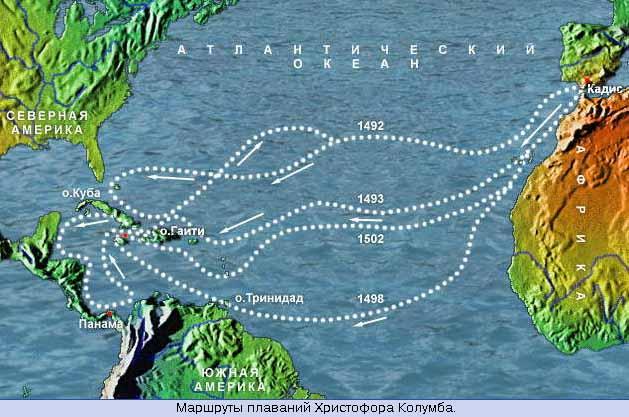 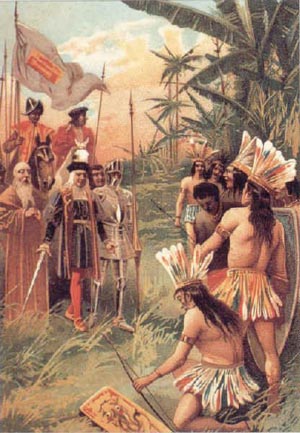 1 экспедиция(1492 – 1493). 3 корабля «Санта –Мария», «Пинта», «Нинья» – 90 человек. От Канарских островов повернули на запад, пересекли Атлантический океан, дошли до о.Сан – Сальвадор (12 октября 1492г. –дата открытия Америки).Посетили Богамские острова, открыл о. Куба, достигли о. Гаити.
2 экспедиция (1493 – 1496). 17 судов, 1,5 тыс.человек. Открыты: о. Доминика и Гваделупа, 20 Малых Антильских островов, о. Пуэрто – Рико.
3 экспедиция (1498 -1500). 6 судов. Открыты: о. Тринидад, Карибское море.
4 экспедиция (1502 – 1504). 4 судна. Открыты: о. Мартиника, Гондурасский залив, Гондурас, Никарагуа, Коста – Рика, Панама.
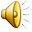 Путешествие Васко да Гама
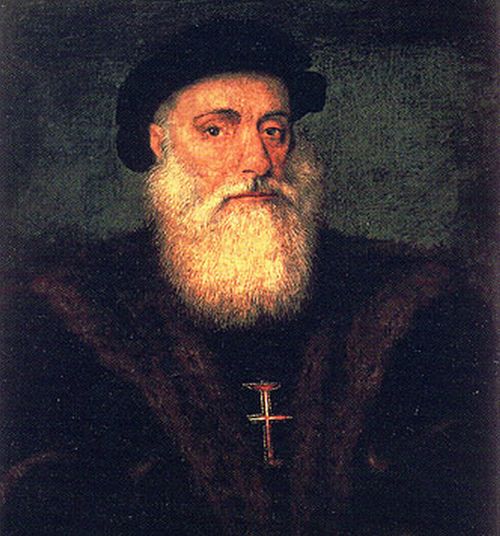 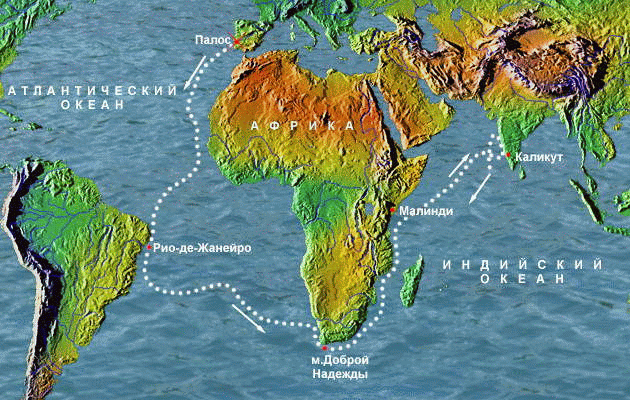 В 1497 году Васко да Гама отправился в поисках Индии из Лиссабона.
Экспедиция состояла из трех кораблей. Он обошел Африку, проплыл мимо мыса Доброй Надежды, обогнул Африку с восточной стороны. 20 мая его эскадра достигла порта Каликут. Загрузившись пряностями, отправились в обратный путь. В 1499 году вернулись в Португалию.
Был в Индии 3 раза
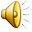 Америго Веспуччи – флорентийский купец,  географ, мореплаватель.
Колумб был уверен, что открыл путь в Индию. Только  экспедиция Америго Веспуччи, доказала, что это - новый материк. Новую часть света назвали  Америка.
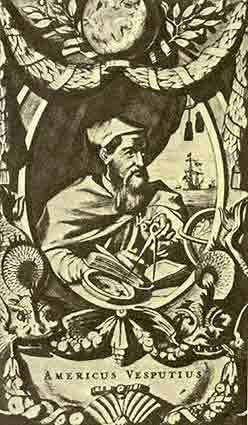 Путешествие Магеллана
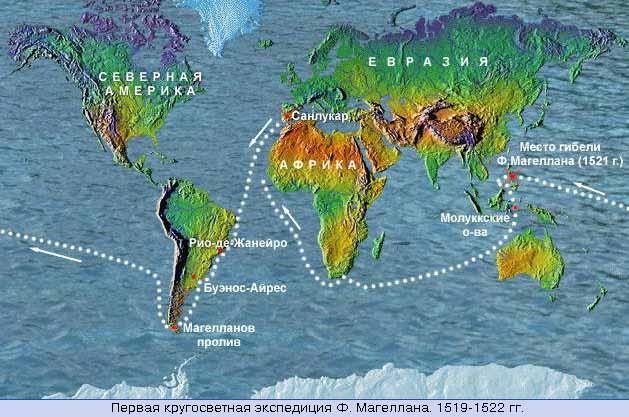 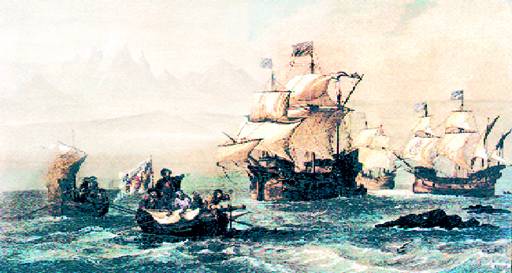 Совершил первое кругосветное путешествие. Экспедиция началась 20 сентября 1519 года на 5 судах, без карт. Высадились для пополнения запасов в Рио-де-Женейро, обследовали берега Бразилии и Аргентины. В антарктических широтах на корабле произошел мятеж, но Магеллан смог его подавить. Через пролив (в последствии названным Магеллановым) корабли попали в Тихий океан, Филиппинский архипелаг, где погиб Магеллан. Команда продолжала движение на запад и в Испанию вернулись только 2 корабля.
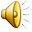 Великие географические открытия и великие первооткрыватели
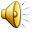 Работа с терминами
Колония – страна или территория, находящаяся под властью иностранного государства, лишенная самостоятельности.
Метрополия – страна, владеющая колониями.
Таким образом, начался период захвата и колонизации Америки (15–16 вв.) – конкиста. Золото – могущественный металл, заставивший испанских и португальских колонизаторов покорить огромный континент с населением, значительно превышавшим население Пиренейского полуострова.
Конкиста
Период завоевания Центральной и Южной Америки испанцами  и португальцами в  конце  XV – XVI вв.
Походы завоевателей сопровождались истреблением и порабощением   племён  и народов , опустошением и разграблением целых областей, насилием и массовыми пытками. Награбленное золото, рабы , земли делились между конкистадорами.
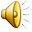 Конкистадоры - участники завоевательных походов
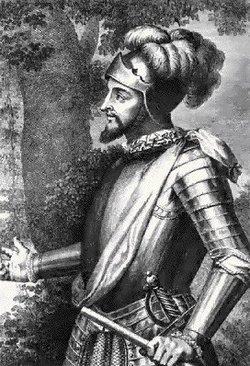 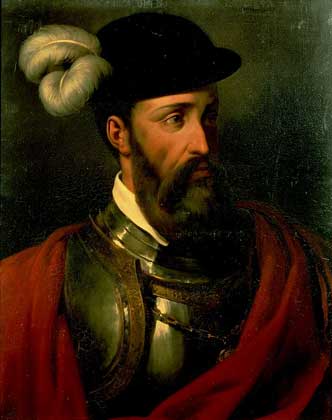 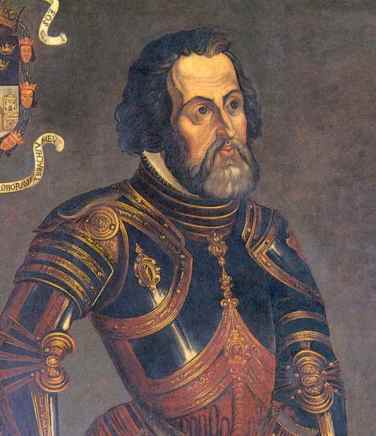 Нуньес де Бальбоа
Франсиско Писарро
Эрнандо Кортес
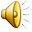 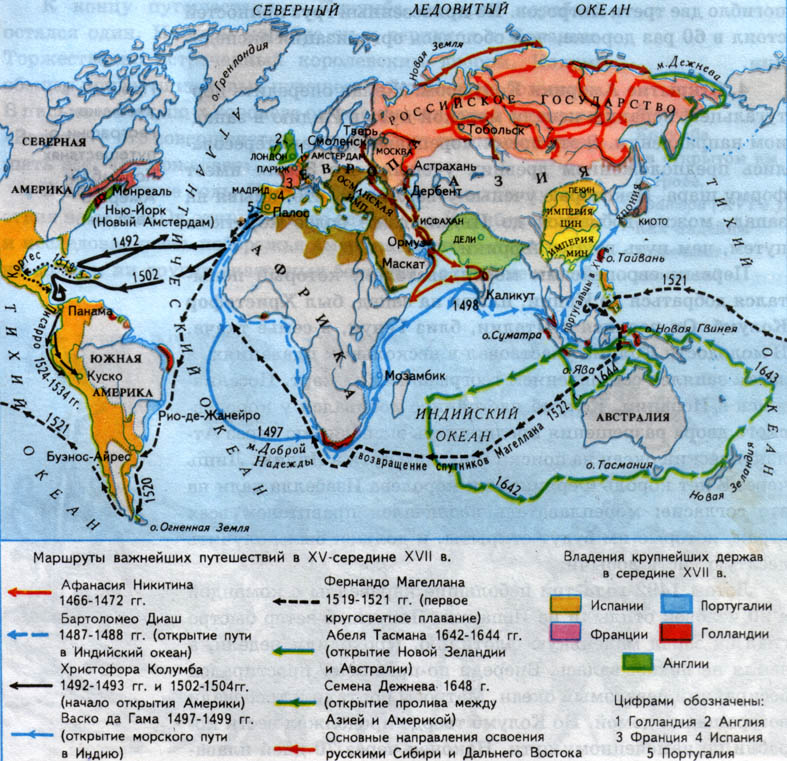 Последствия географических открытий
положительные
1. Разрушение старых представлений о мире
2. Получены новые данные о Земле – она по форме шар
3. Новые представления о землях, континентах, народах
4. Получили развитие науки: география, астрономия,  история
5. Складывается единый мировой рынок
6. Главные морские пути сместились из морей в океаны
7. Появились новые порты: Лиссабон, Лондон, Амстердам
8. Новые продукты питания
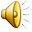 Последствия  географических     открытий
отрицательные
1. Гибель древней культуры   Нового Света
2. Создание новых колоний
3. Революция цен
4. Большие жертвы, гибель путешественников, мирного населения
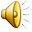 Закрепление
Почему их назвали Великими?
Почему именно ВГО стали отправной точкой отсчета нового периода в истории человечества, который мы называем Новое время?
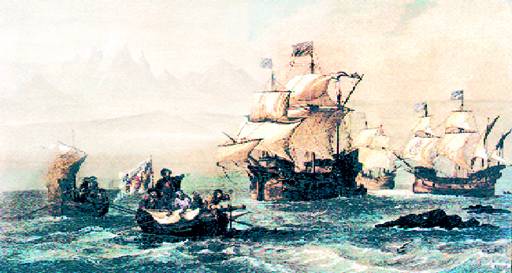 Задание на дом..
Прочитать § 2 
Выучить термины.
Д/З:  Заполните таблицу «Великие географические открытия»